MODUL DIGITAL
STRATEGI PEMBELAJARAN AKUNTANSI
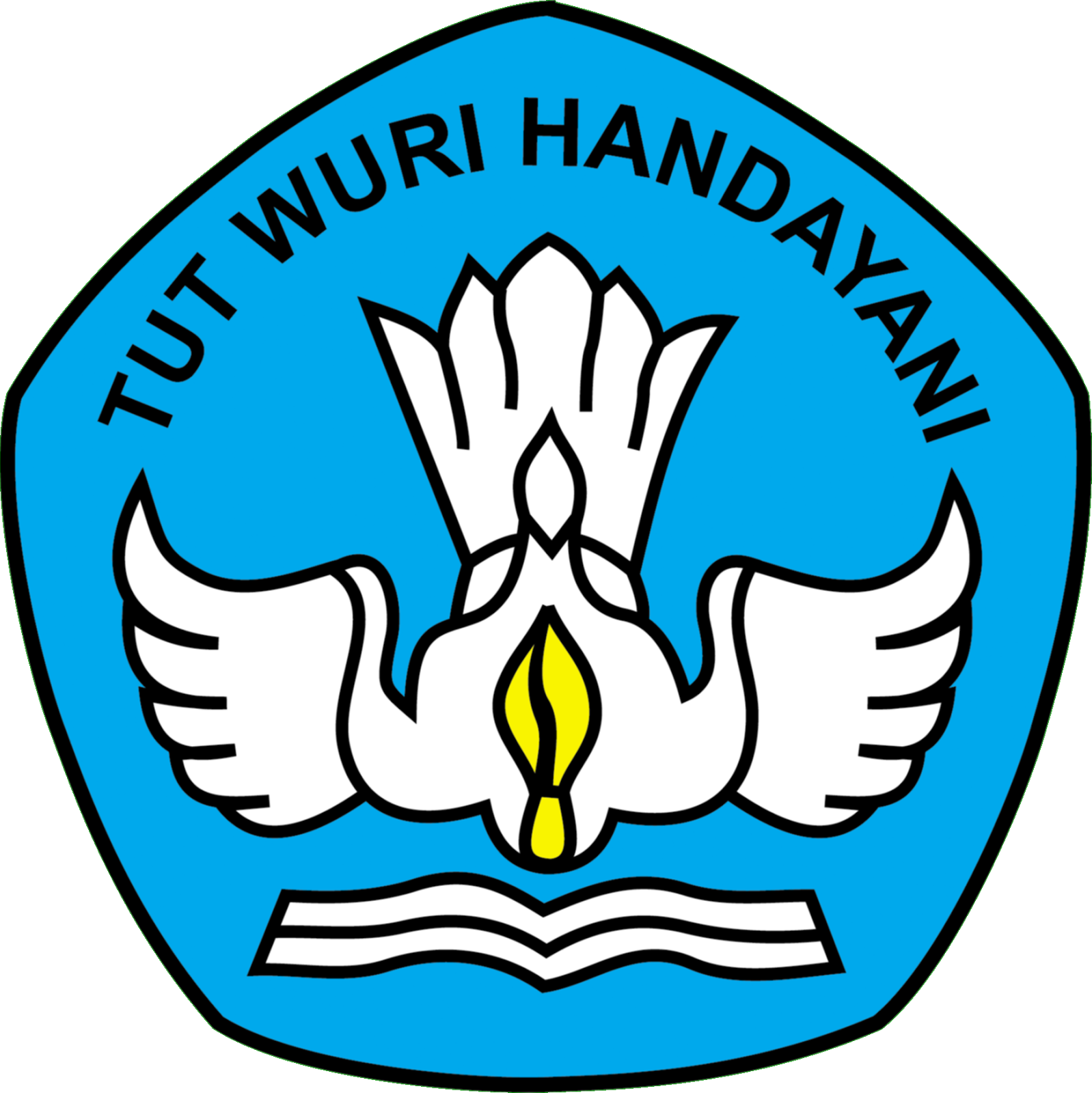 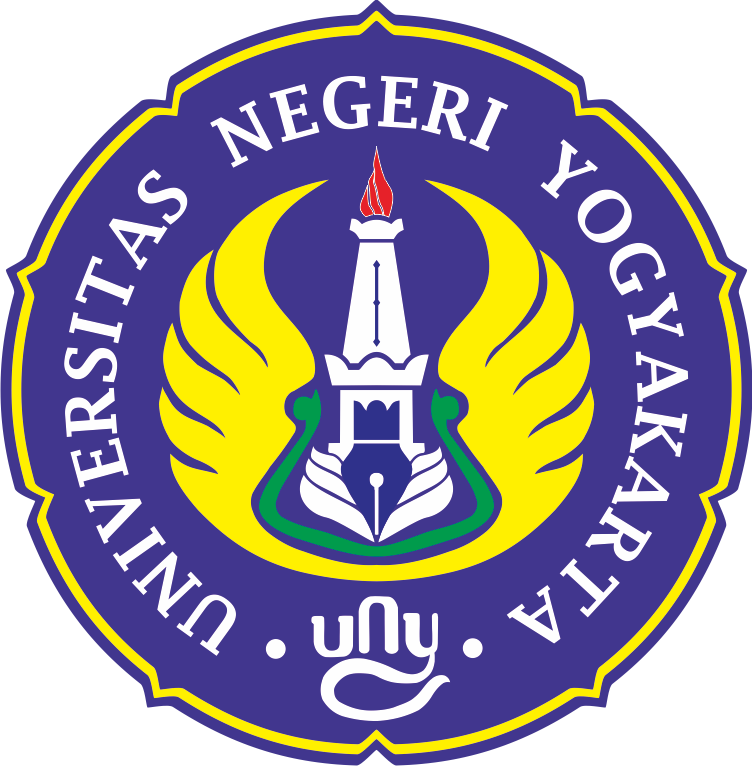 TEKNIK DALAM STRATEGI INDIVIDUAL LEARNING
Tim Pengembangan :

Yolandaru Septiana
Endra Murti Sagoro
Ani Widayati
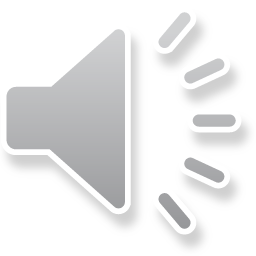 TEKNIK BERTANYA
Teknik bertanya merupakan kegiatan dalam proses belajar mengajar untuk meningkatkan kemampuan peserta didik berpikir dan memperoleh pengetahuan lebih banyak. 
Kegiatan bertanya merupakan hal yang penting, karena dari pertanyaan akan timbul rasa keingintahuan peserta didik.
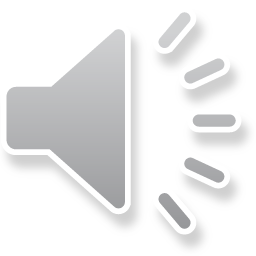 2
ALASAN PENTINGNYA BERTANYA
Jantung strategi belajar yang efektif terletak pada pertanyaan yang diajukan oleh guru.
Pertanyaan-pertanyaan adalah unsur utama dalam strategi pengajaran.
Metode pengajaran yang paling banyak dipakai adalah bertanya.
Mengajar adalah bertanya.
Bertanya merupakan teknik yang paling tua dan baik.
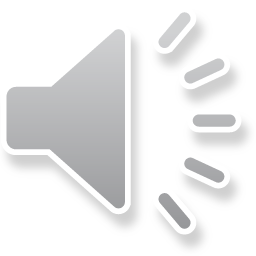 3
PERAN BERTANYA
Kemampuan mengemukakan pendapat.
Mengembangkan minat dan pengetahuan.
Memusatkan perhatian pada pokok masalah.
Mengukur hasil belajar.
Mendiagnosis kesulitan belajar.
Kemampuan memahami informasi.
Meningkatkan kadar CBSA.
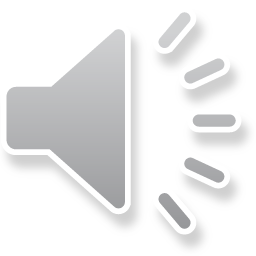 4
FUNGSI BERTANYA
Inkuiri bertolak pada bertanya
Melengkapi kemampuan berceramah.
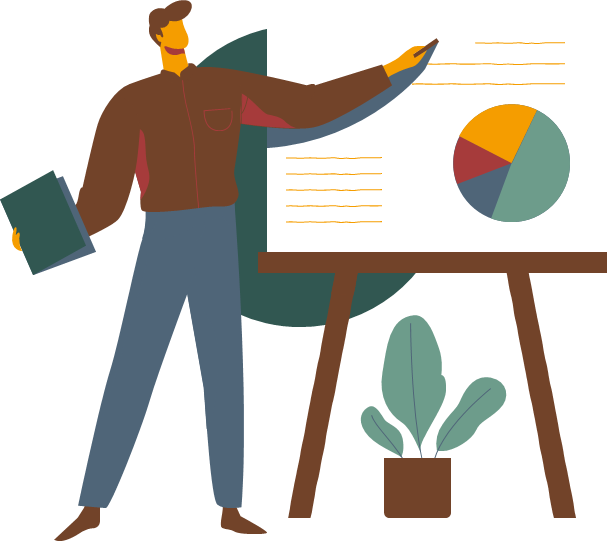 Mengubah kemampuan berceramah.
Meningkatkan kadar CBSA.
Mengubah persepsi yang keliru terhadap bertanya.
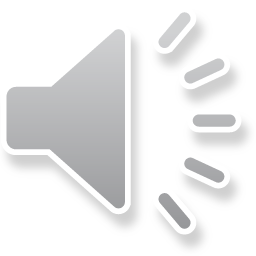 5
TEKNIK PEMBERIAN TUGAS (1)
Teknik pemberian tugas merupakan penyajian bahan dimana guru memberikan tugas tertentu agar peserta didik melakukan kegiatan belajar.
6
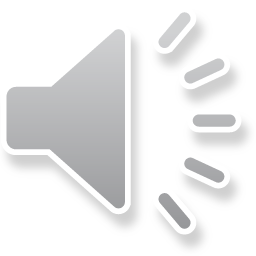 6
TEKNIK PEMBERIAN TUGAS (2)
Agar teknik pemberian tugas dapat berlangsung secara efektif, guru perlu memperhatikan langkah-langkah sebagai berikut :
Rencanakan tugas secara jelas dan sistematis.
Tugas yang diberikan harus dapat dipahami peserta didik, kapan mengerjakannya, bagaimana cara mengerjakannya, berapa lama tugas tersebut harus dikerjakan, secara individu atau kelompok dan lain-lain.
7
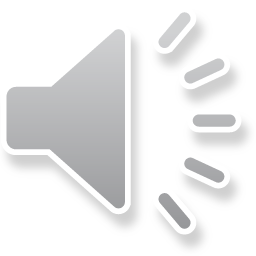 7
TEKNIK PEMBERIAN TUGAS (3)
Apabila tugas tersebut berupa tugas kelompok, perlu diupayakan agar seluruh anggota kelompok dapat terlihat secara aktif dalam proses penyelesaian tugas.
Perlu diupayakan guru mengontrol proses penyelesaian tugas yang dikerjakan oleh peserta didik.
Berikanlah penilaian secara proporsional terhadap tugas-tugas yang dikerjakan peserta didik.
8
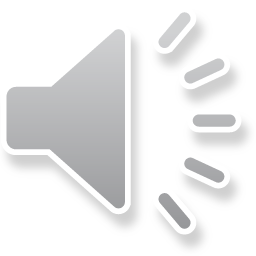 8
TEKNIK LATIHAN
Teknik latihan merupakan teknik mengajar yang mendorong peserta didik untuk melaksanakan kegiatan latihan agar memiliki ketangkasan atau keterampilan yang lebih tinggi dari apa yang dipelajari.
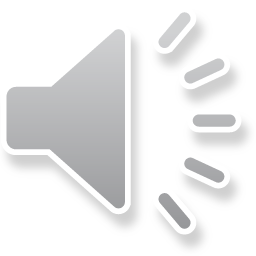 9
TEKNIK CONCEPT MAPPING (1)
Teknik concept mapping merupakan cara yang dapat digunakan oleh guru untuk membantu peserta didik untuk mengorganisasikan materi yang sudah dipelajari yang disusun antar konsep-konsep yang saling berhubungan.
10
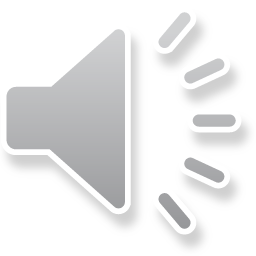 10
TEKNIK CONCEPT MAPPING (2)
Trianto (2010: 160) mengemukakan langkah yang digunakan dalam membuat peta konsep atau concept mapping yaitu memilih bahan bacaan, menentukan konsep yang relevan, mengurutkan konsep dari yang inklusif ke yang kurang inklusif, dan menyusun konsep tersebut dalam suatu bagan.
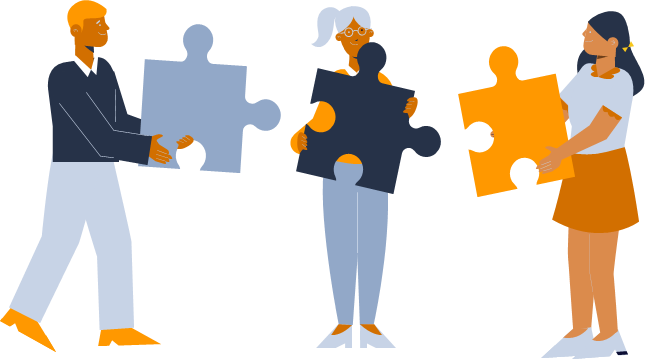 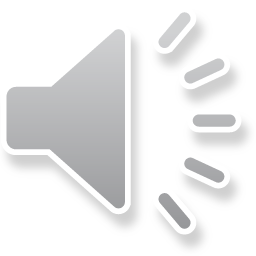 11
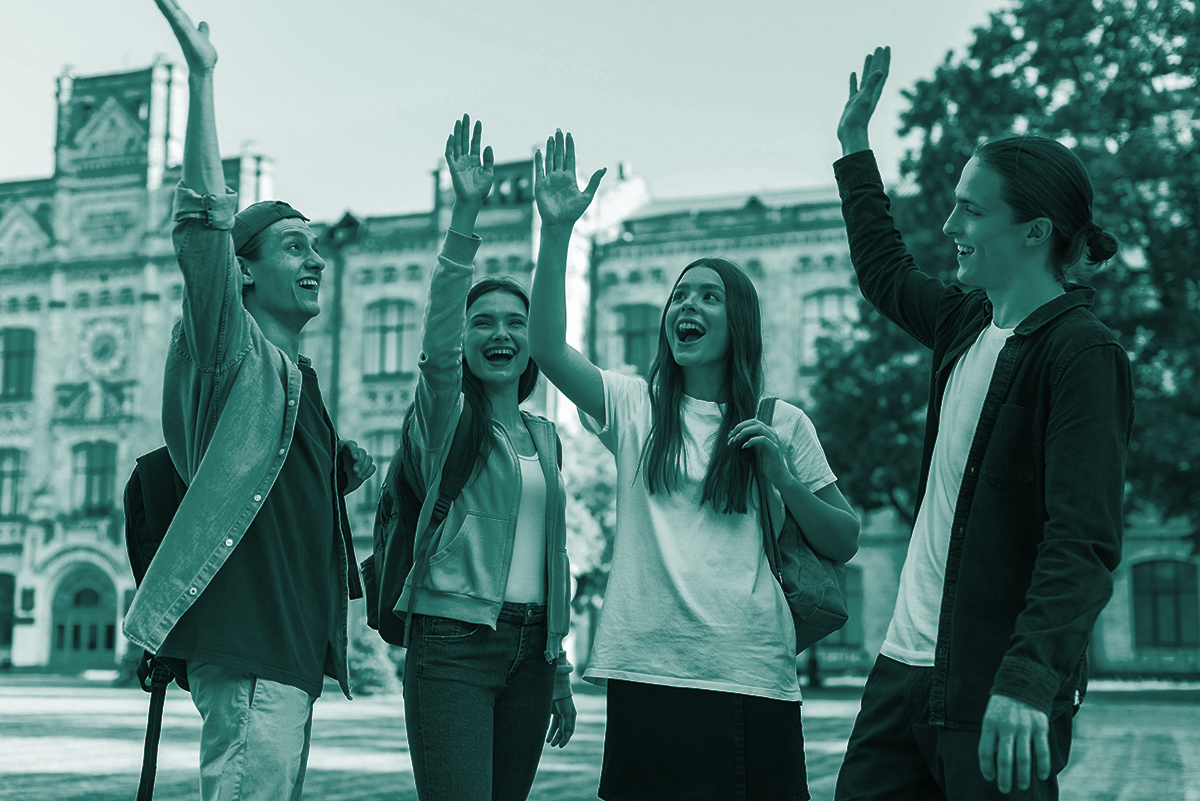 Thanks!
Does anyone have any questions?
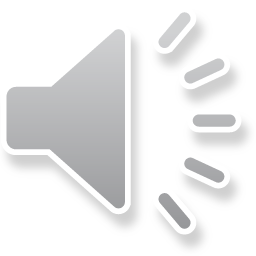